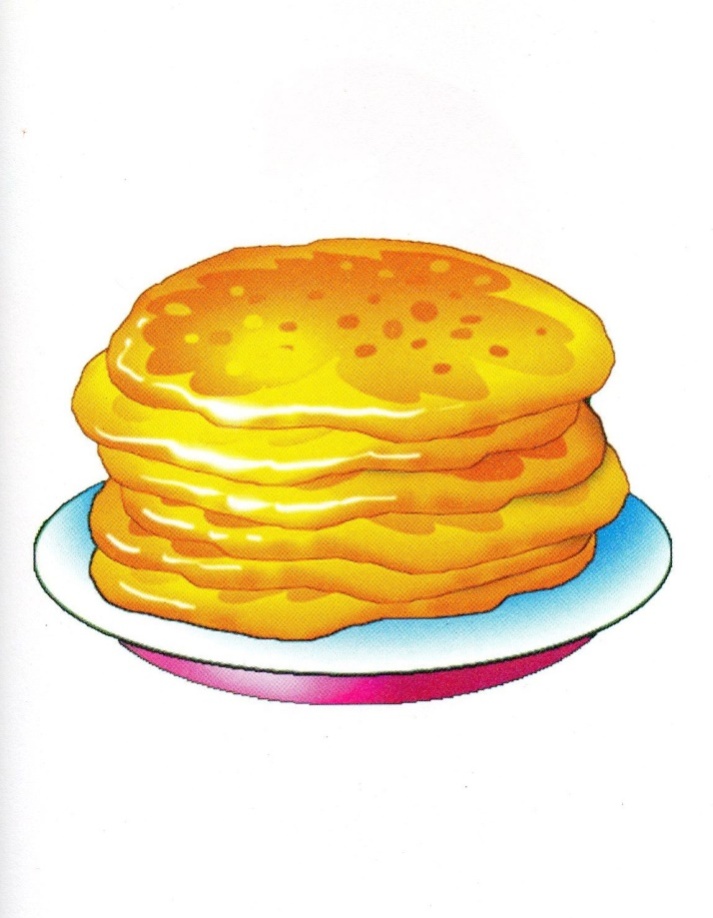 Блинчик
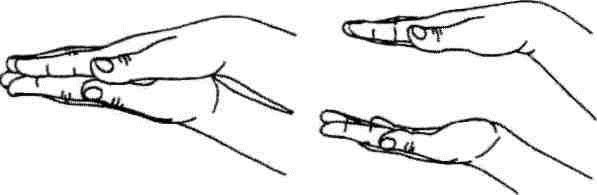 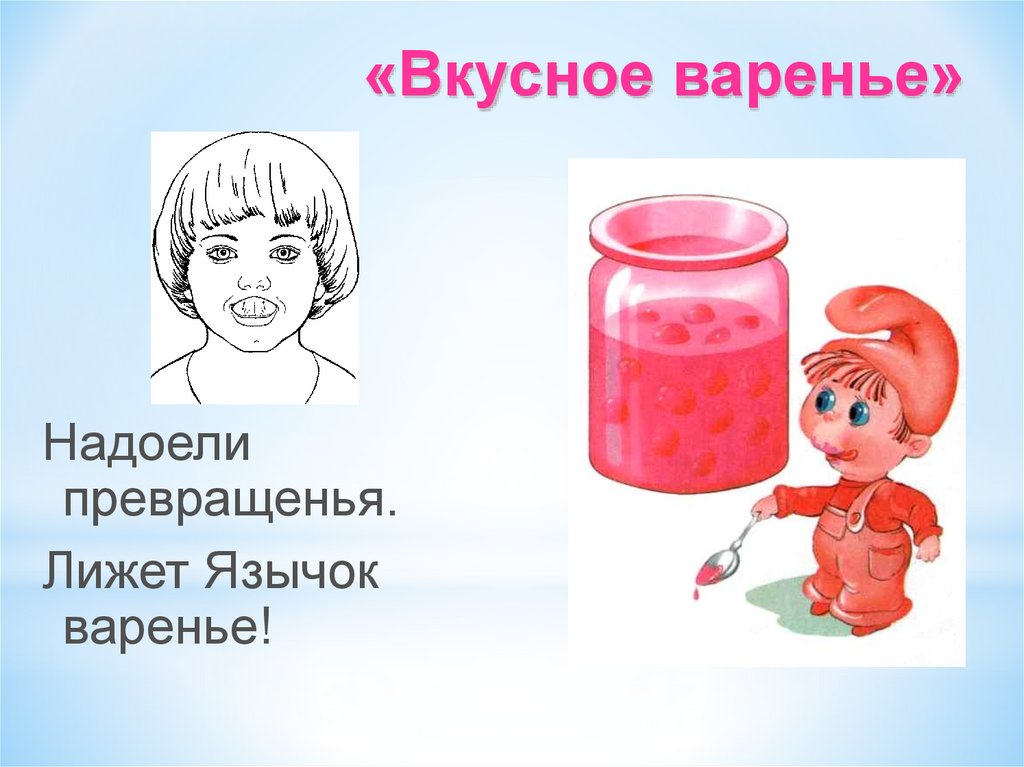 Вкусное варенье
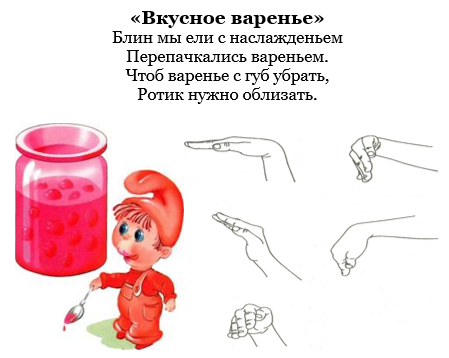 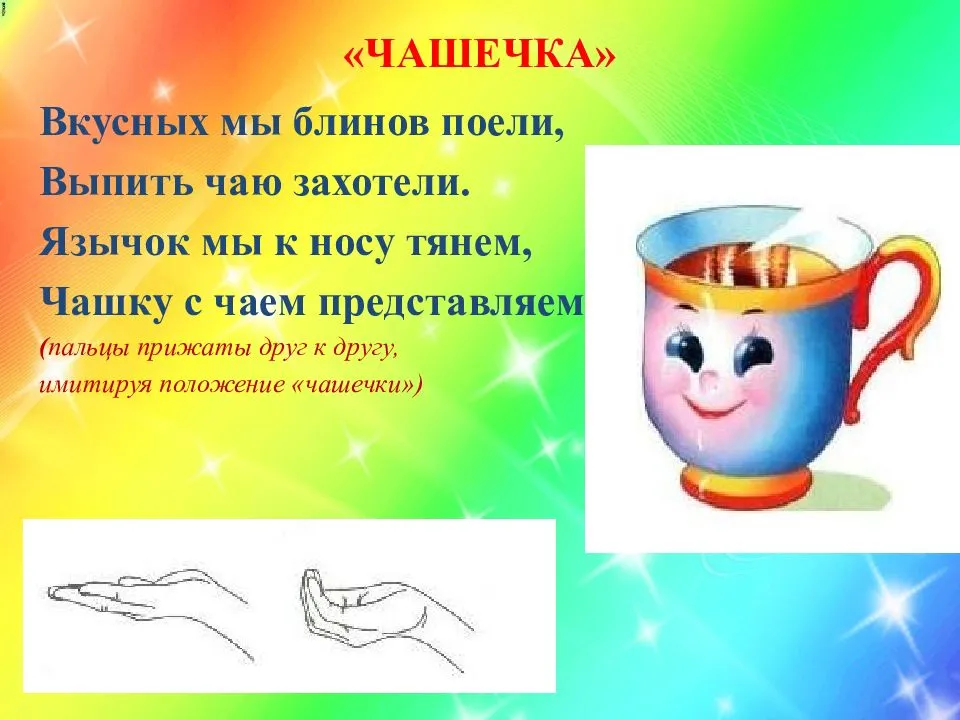 Чашечка
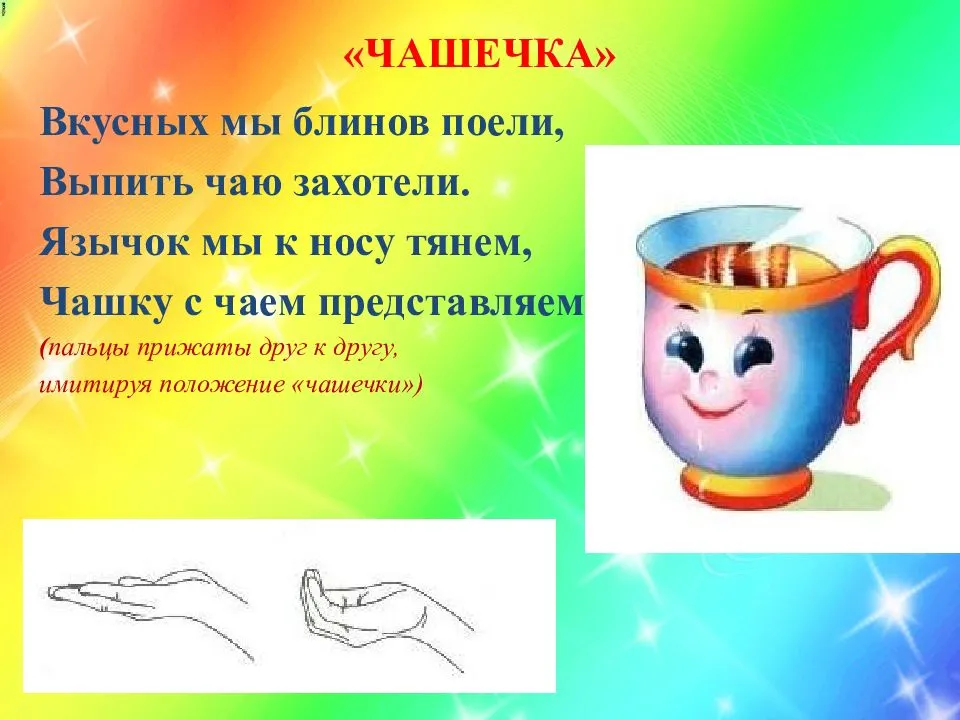 Качели
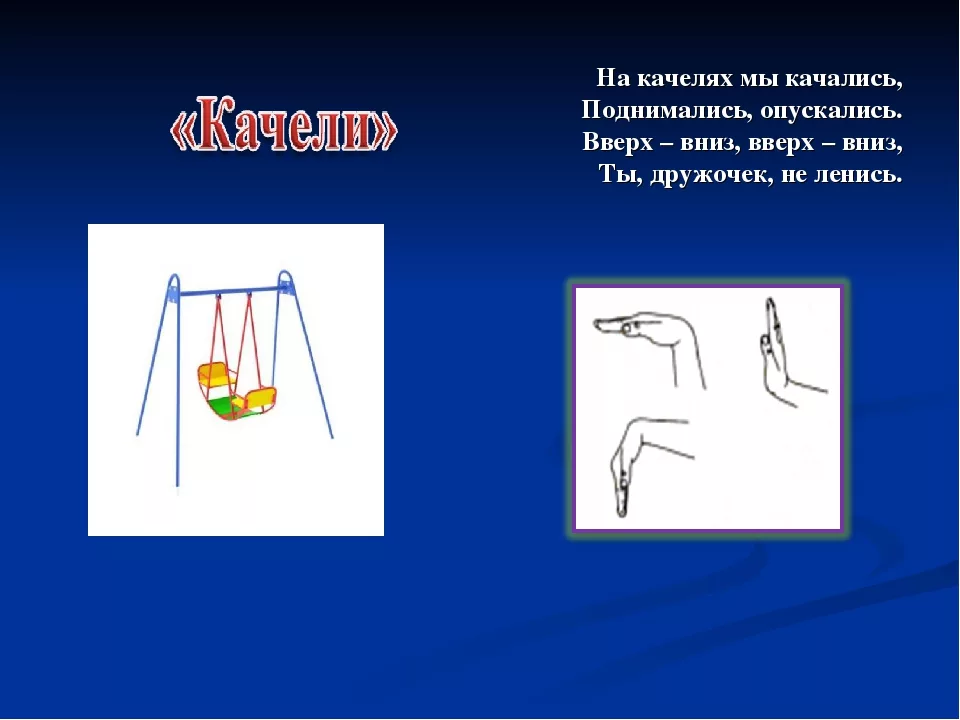 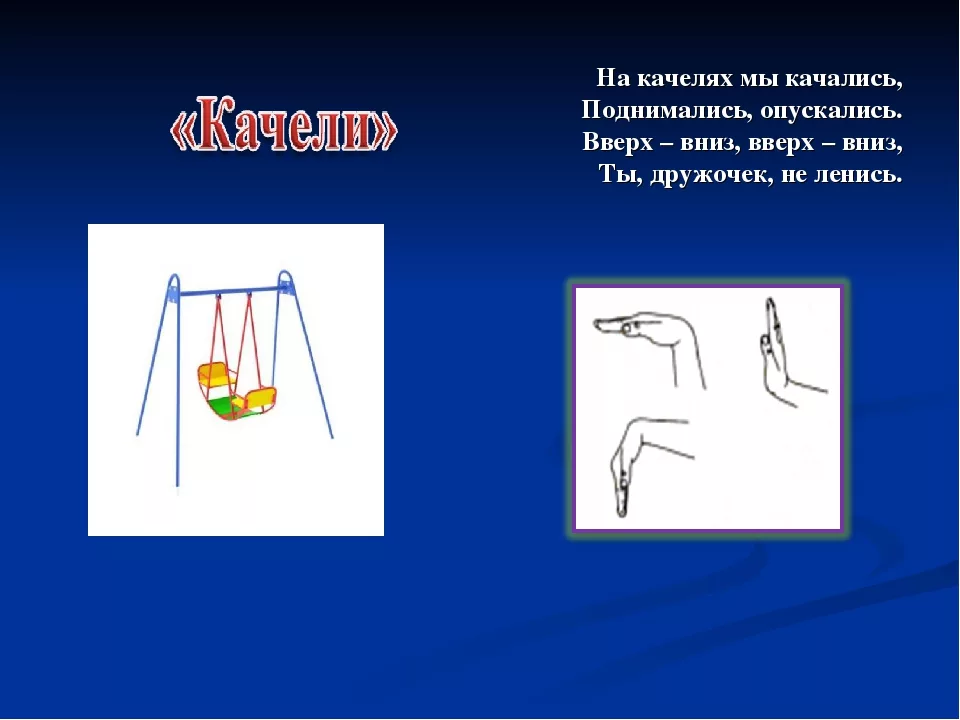 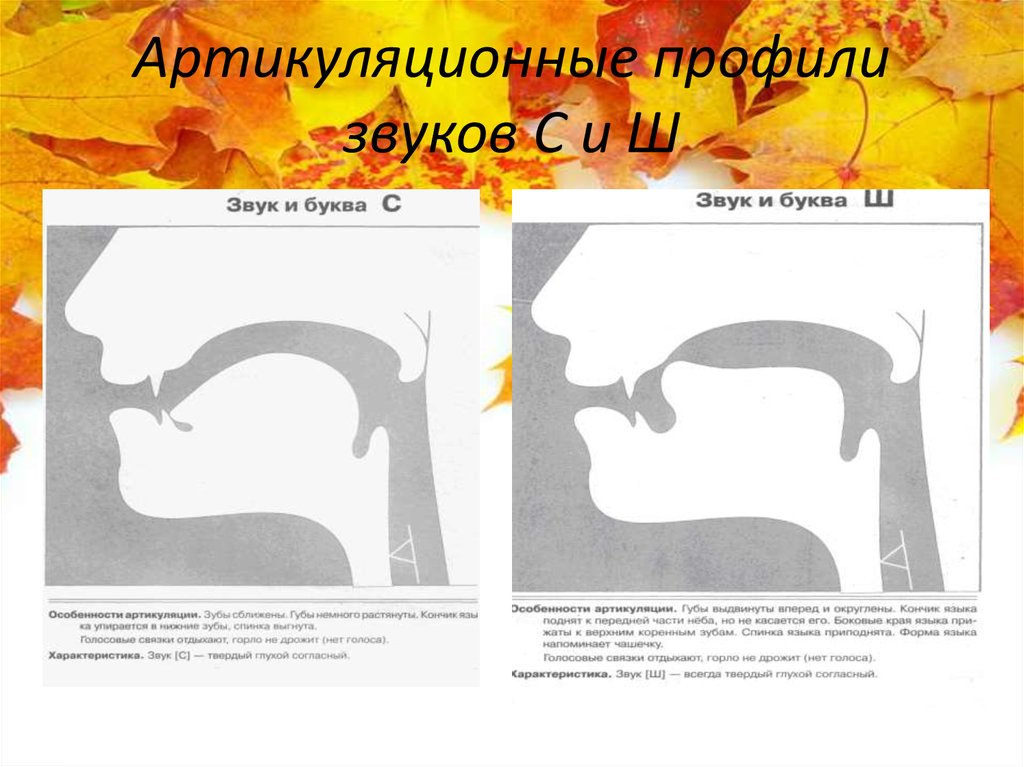 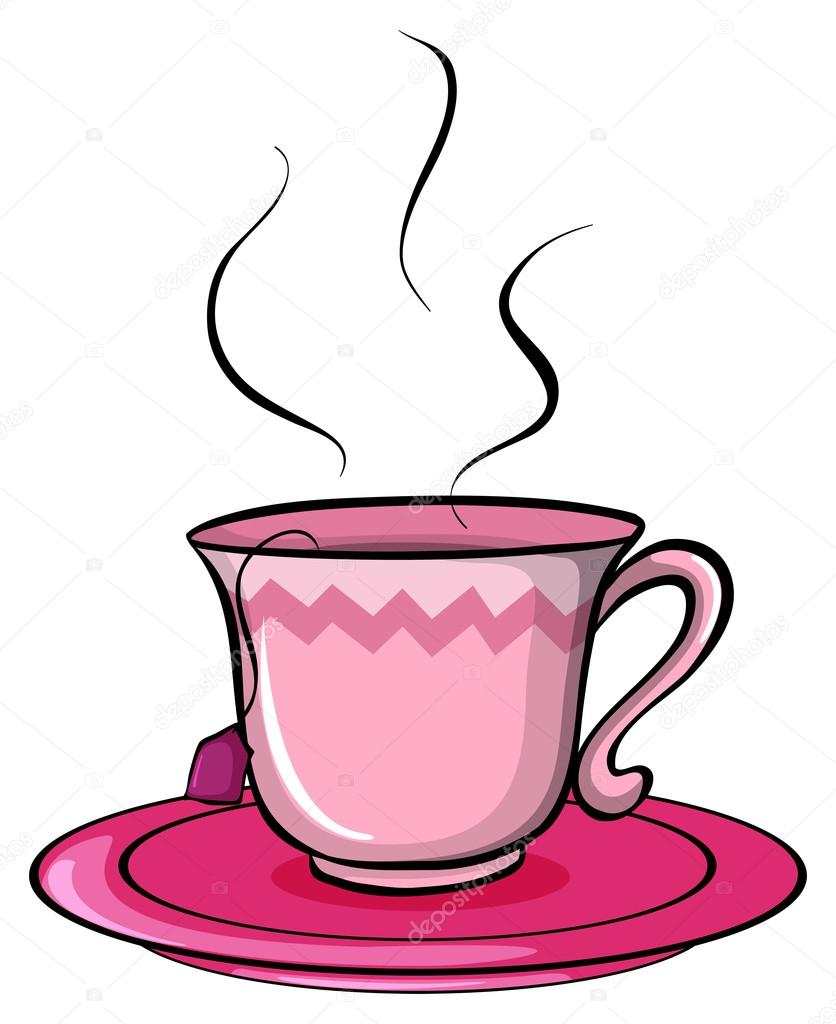 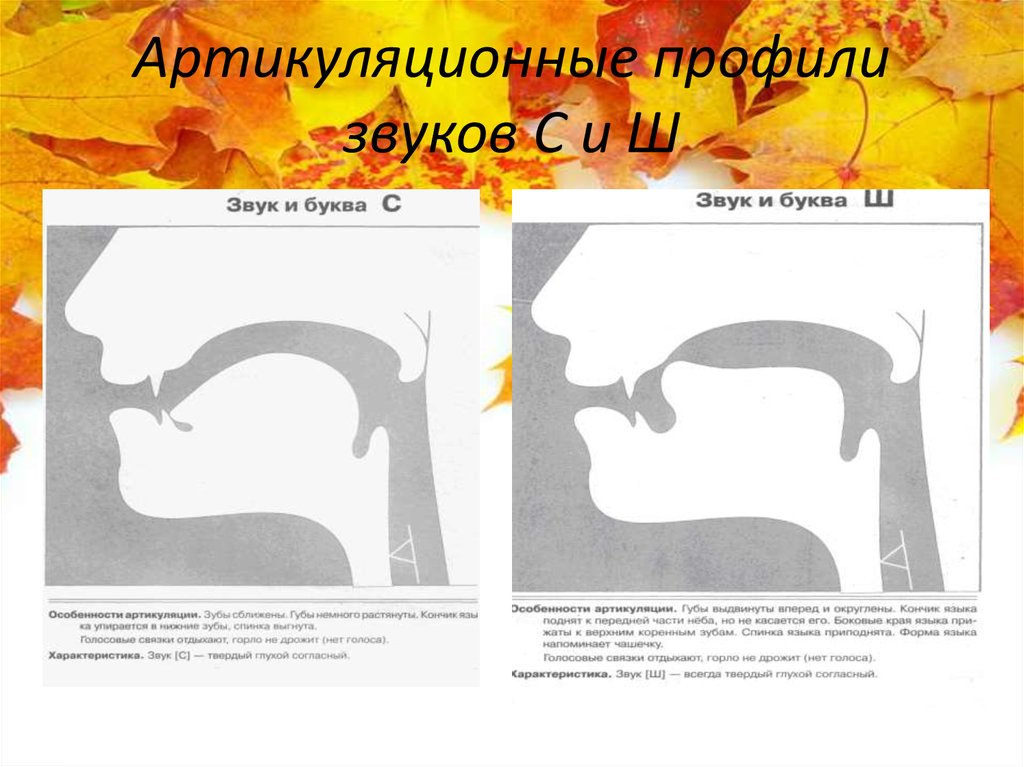 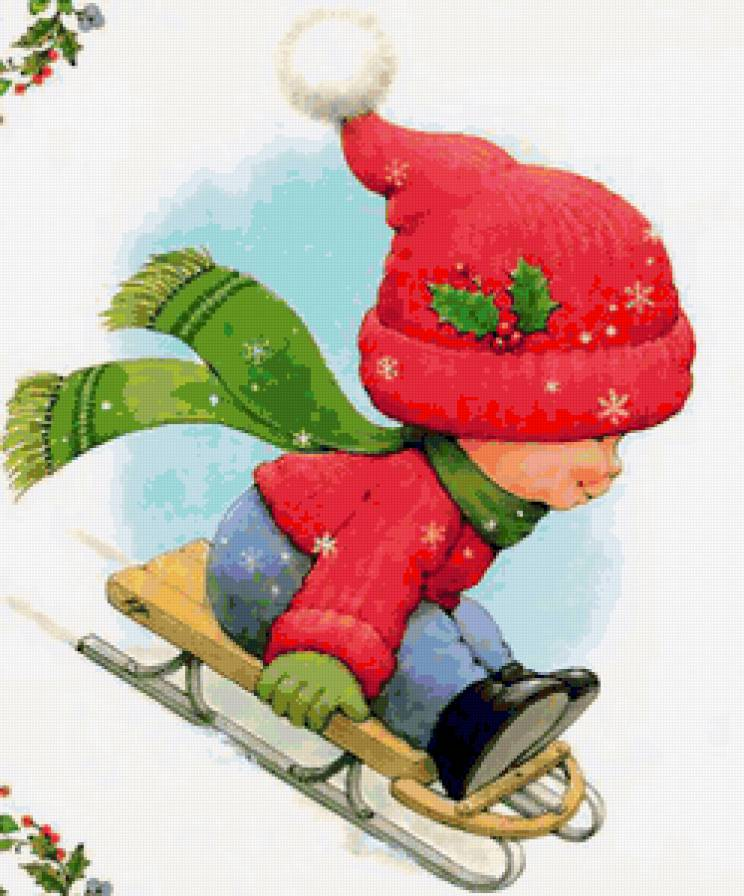 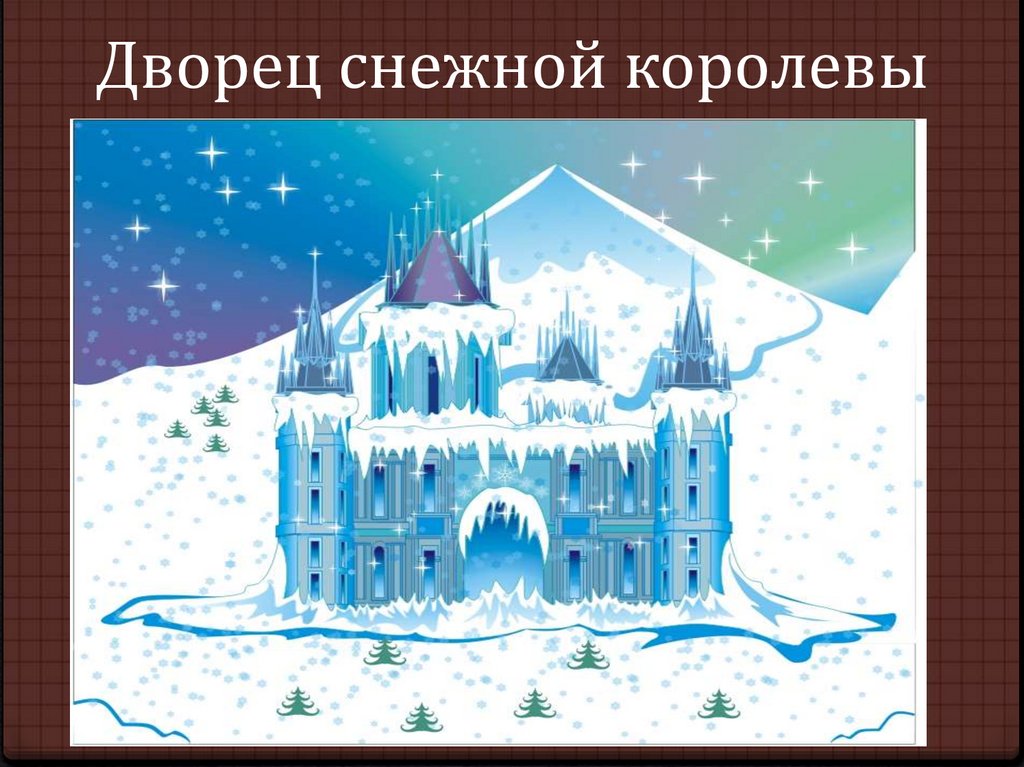 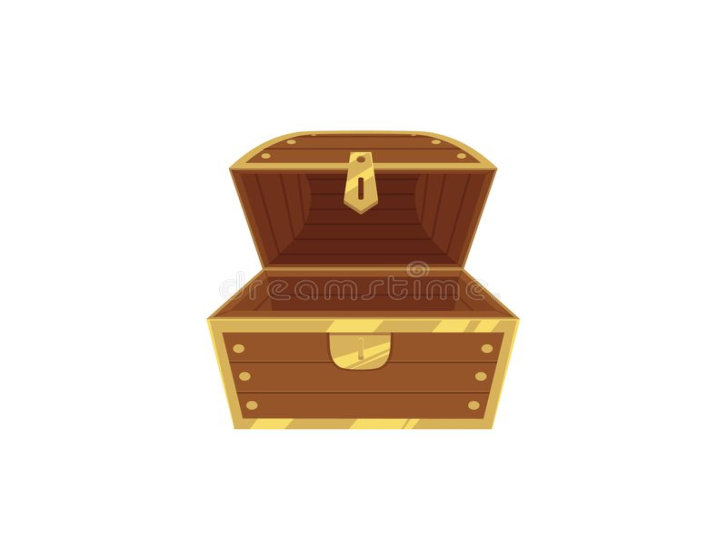